Welkom in Limburg
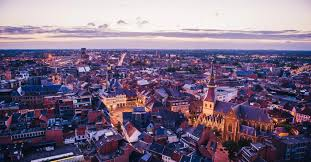 provinciehoofdplaats Hasselt
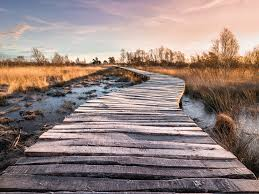 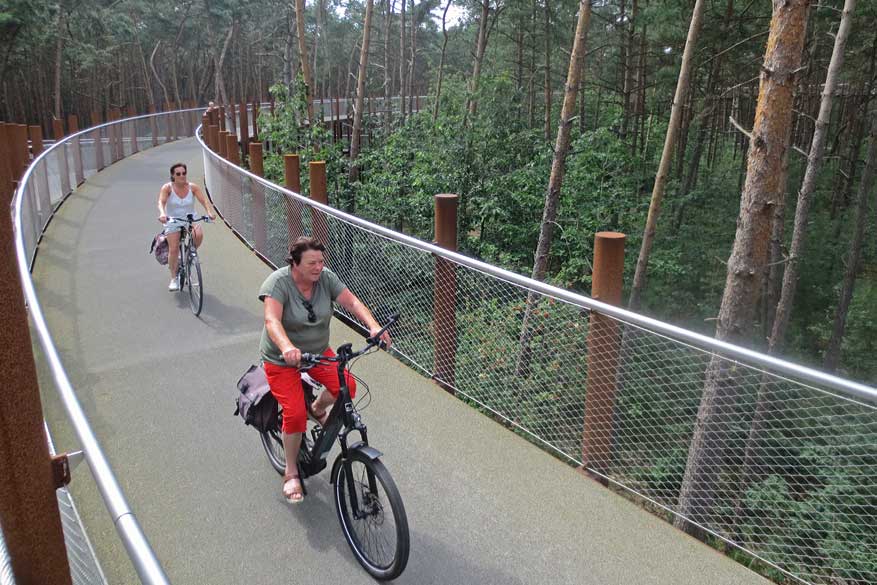 De natuur is  hier heel mooi.
Wil je hier tussen de bomen fietsen?
kom dan maar naar Bokrijk .
Uitstapjes
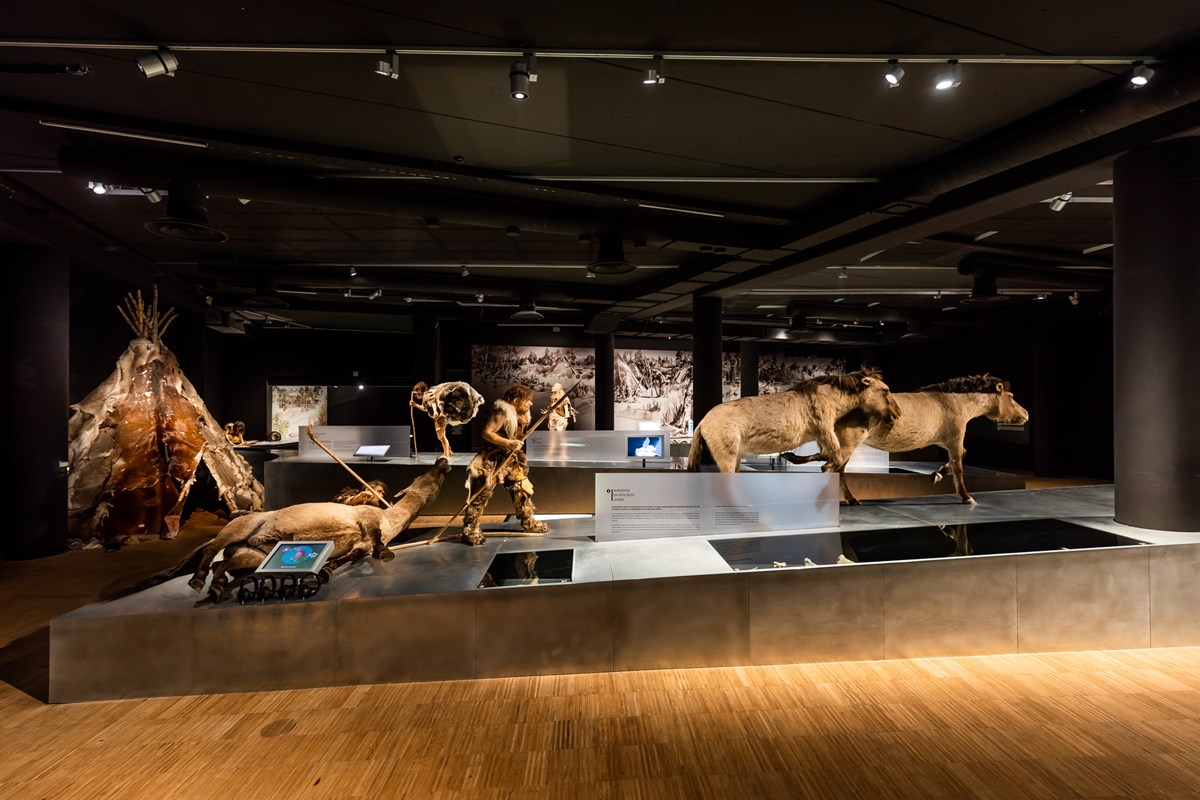 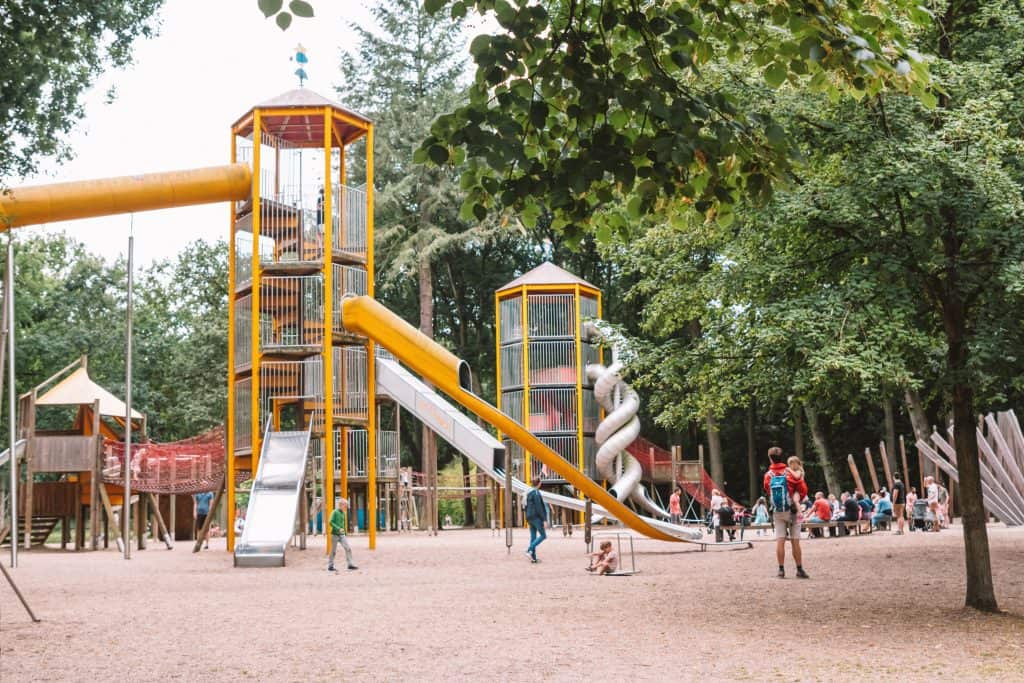 Er is een Romeins museum in Tongeren .

Er is in bokrijk een grote speeltuin .
Lekker eten
Limburgse vlaai
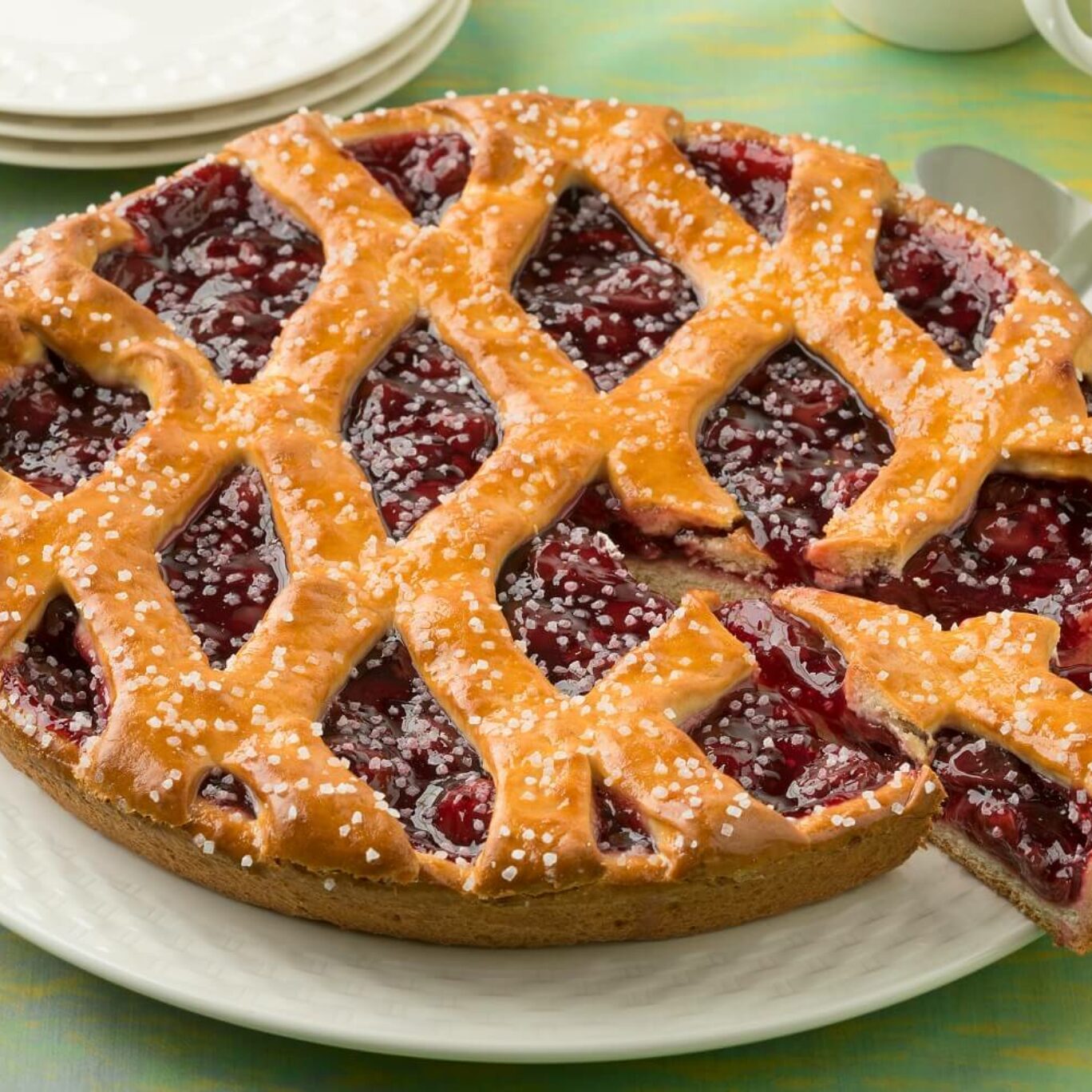 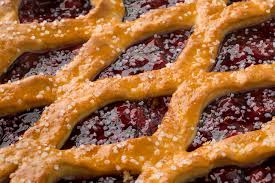 Leuk weetje
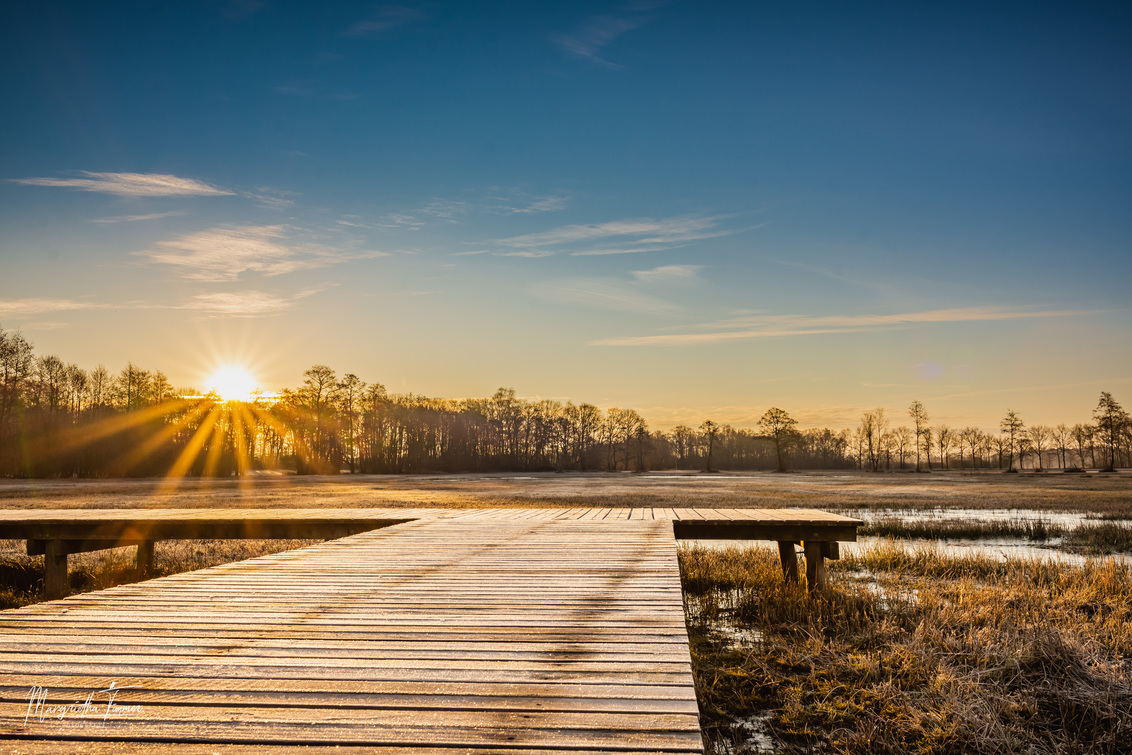 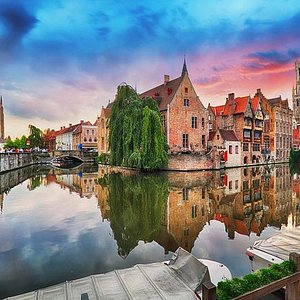 Wist je dat Tongeren de oudste stad van België is ?
Bezoek dit eens:
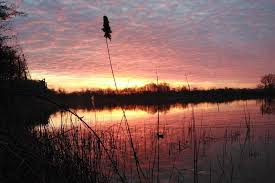 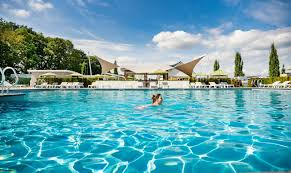 Kijk eens hoe mooi uitzicht je hebt.tu
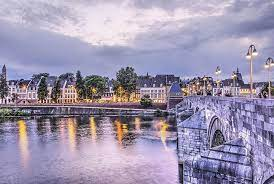 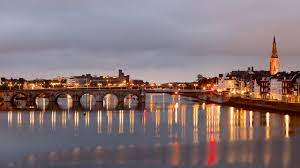 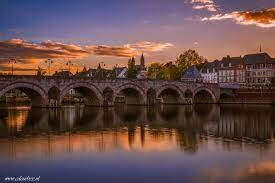